2017 NETL Workshop on Multiphase Flow ScienceAugust 8-9, 2017, Morgantown, USA
Simplified Soft Sphere Collision Model for Fluid-Particle Systems
Husam Elghannay & Danesh Tafti
Mechanical Engineering Department
 Virginia Polytechnic Institute and State University

husam559@vt.edu 
dtafti@vt.exchange.edu
Outline
Description of linear SS collision model

Different existing implementation & simplified model

Validation
oblique impact
sphere on wall

Proper implementation

Conclusion
Linear SS Collision Model
Dashpot (h)
Spring (k)
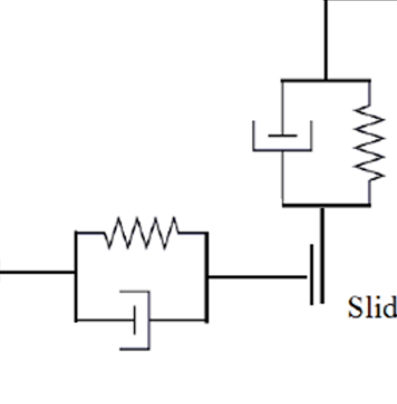 Slider (Ft ≤ mFn)
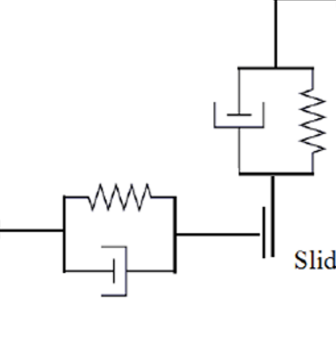 w
D
Model Formulation
Oblique Impact Experiment
Experiment by Kharaz et al. (2001)

5 mm Aluminum sphere falls on glass anvil at 3.9 m/s (no initial spin)

Impact angle is changed and rebound (linear and angular) velocities are recorded

Normal impact is nearly elastic
Impact angle
Oblique impact: results
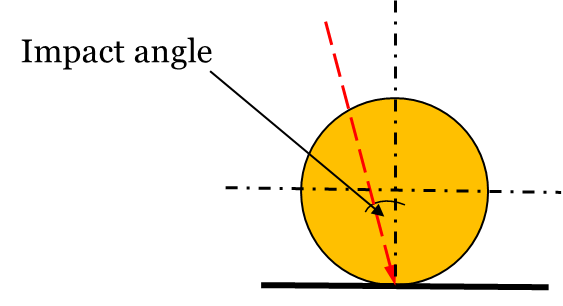 Tangential COR
Rebound angular velocity
Oblique impact: tangential force pattern
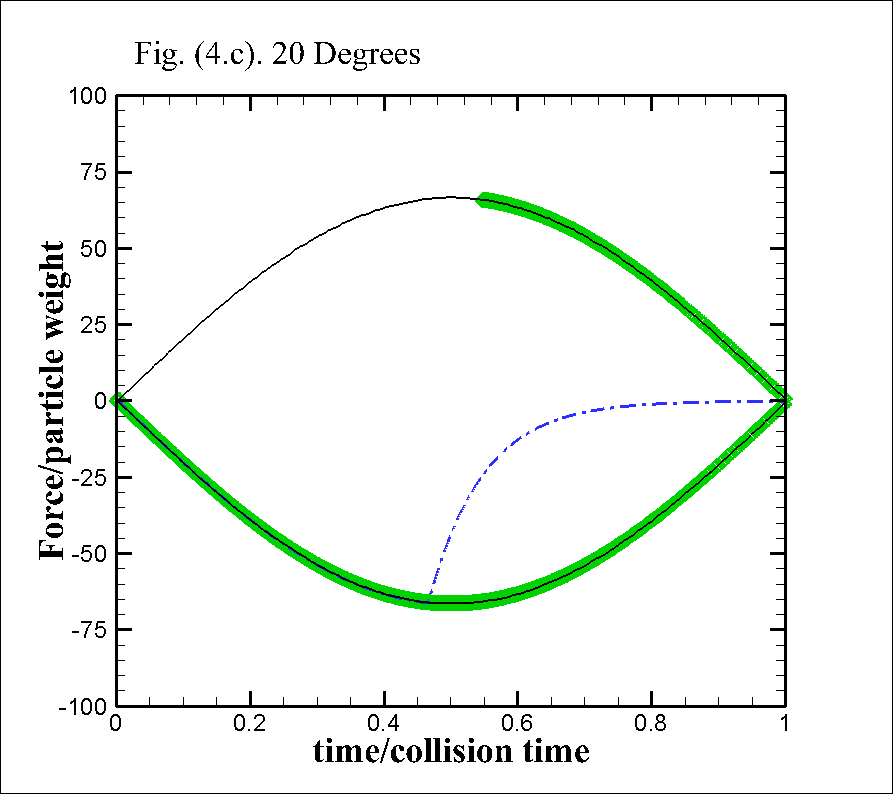 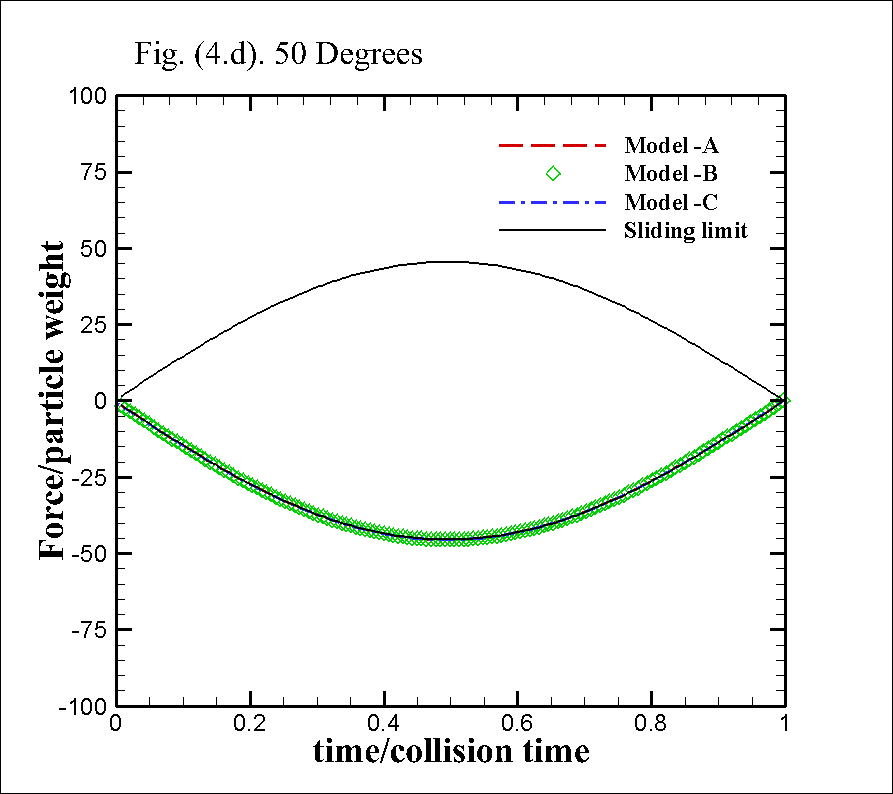 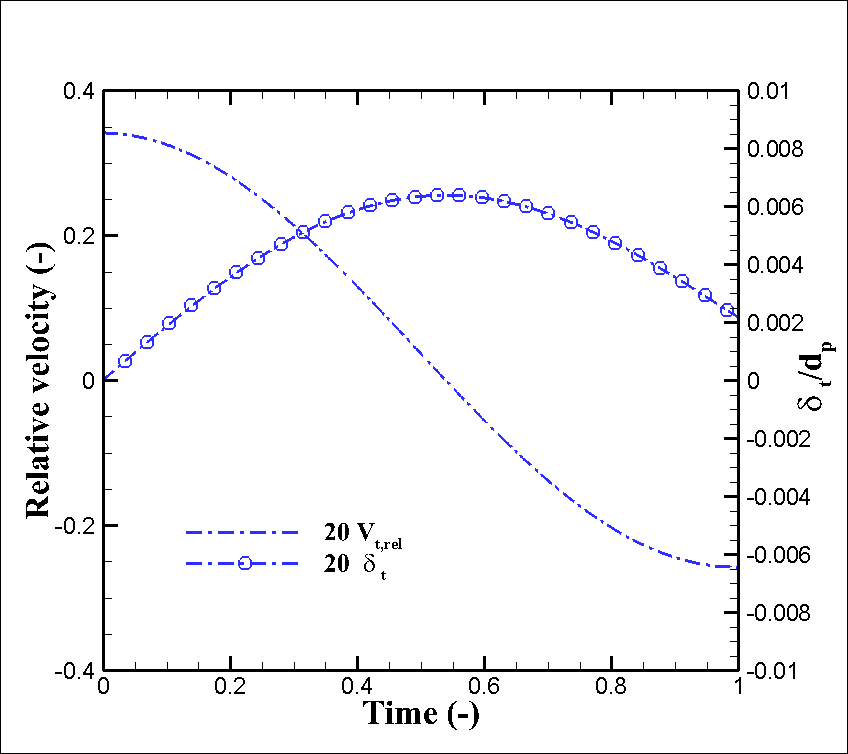 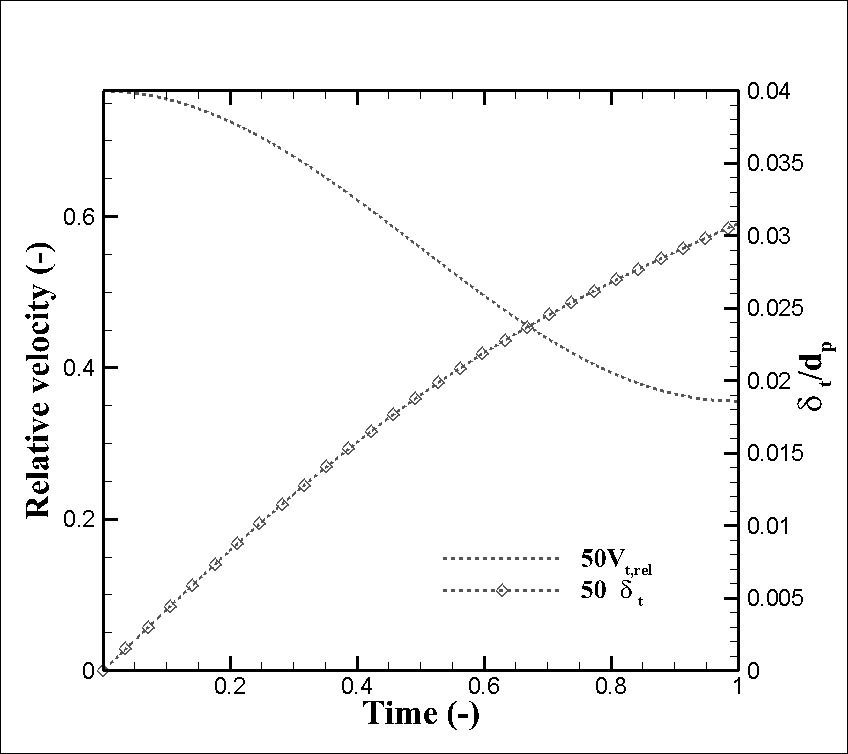 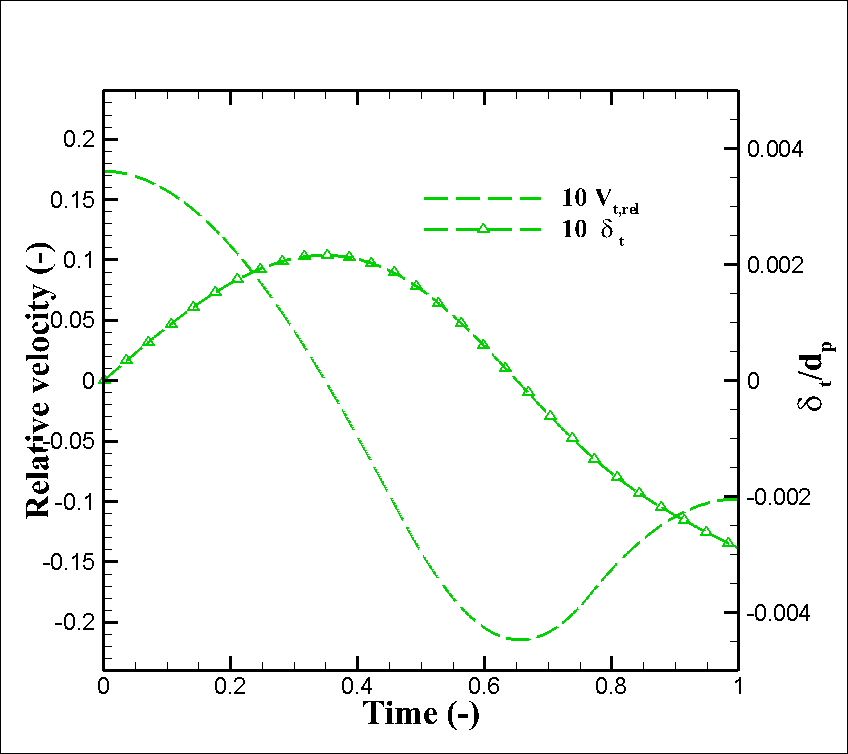 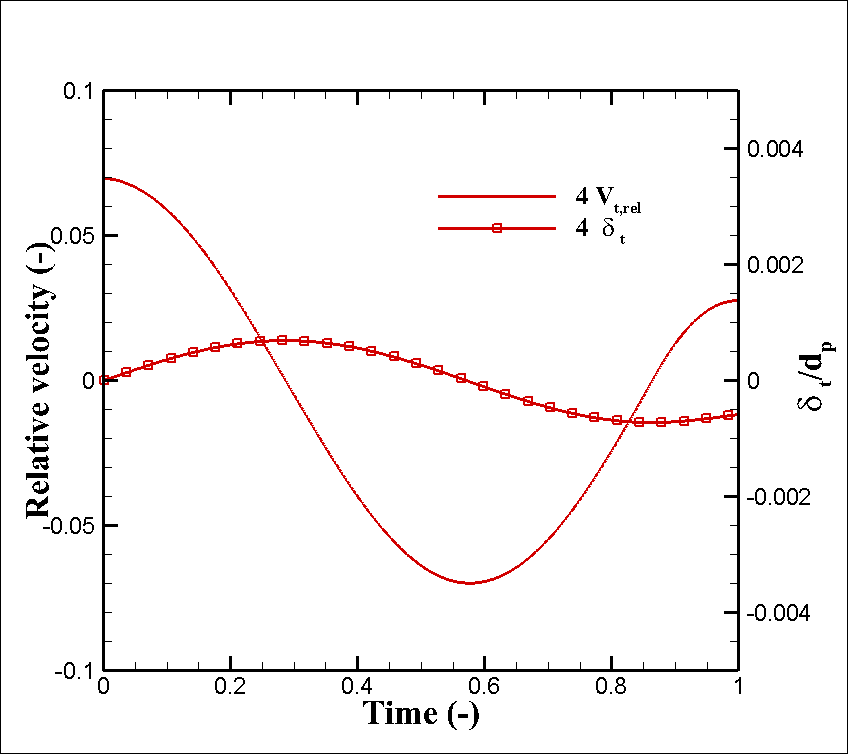 Sphere on Wall
Terminal conditions 
u/uo=5/7
w.r/uo=5/7
ts=2uo/(7mg)

Test case:
10 mm sphere traveling on a flat plate with initial velocity of 1 m/s. r=2500 f=0.7, mr=0.0
Uf=(5/7)Uo, wfrp=(5/7)Uo
Uo,wo=0
g
to=0
ts
mmpg
Sphere on wall: results
Models B &C
Model A
Sphere on wall: results
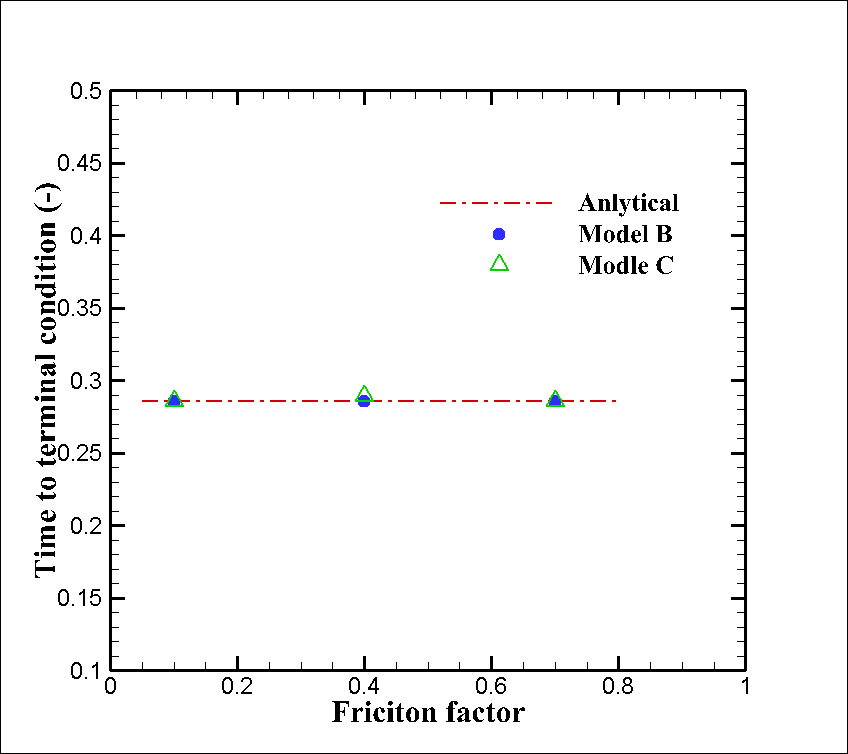 Proper implementation
Mentioned by Tsuji (1992)!

Used by Di Renzo & Di Maio (2004)

NOT used by most researchers
Model-AA: oblique impact results
Model-AA: Sphere on wall results
Conclusions
Different existing SS collision model implementation perform differently

Irrespective of storing tangential deformation information, unless the implementation is done properly the tangential results will be incorrect in one way or another

A simplified SS collision model can result in reasonable validation in particle-level validation without the need to store tangential deformation information
Acknowledgement
Libyan Ministry of Higher Education and Scientific Research

Department of Mechanical Engineering at Virginia Tech

Advanced Research Computing (ARC) at Virginia Tech
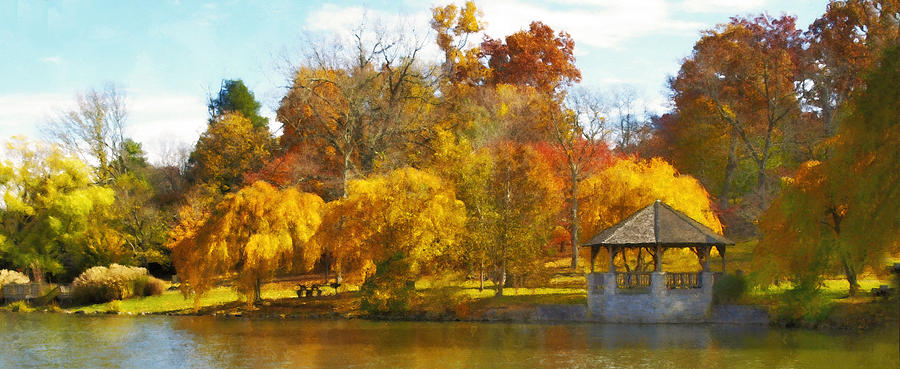 Thank You
References
Kharaz, A., Gorham, D., & Salman, A. (2001). An experimental study of the elastic rebound of spheres. Powder Technology, 120(3), 281-291.

Tsuji, Yutaka, Toshitsugu Tanaka, and T. Ishida. "Lagrangian numerical simulation of plug flow of cohesionless particles in a horizontal pipe." Powder technology 71.3 (1992): 239-250. 

Cundall, P. A., Strack, O.D.L. (1979). A discrete numerical model for granular assemblies. Géotechnique, 29(1), 47-65. 

Di Renzo, A., & Di Maio, F. P. (2004). Comparison of contact-force models for the simulation of collisions in DEM-based granular flow codes. Chemical Engineering Science, 59(3), 525-541.
Model-AA: tangential force pattern
Sphere on a Flat Plate
Terminal conditions according to classical Newton’s theory
u/uo=5/7
w.r/uo=5/7
ts=2uo/(7mg)
Uf=(5/7)Uo, wfrp=(5/7)Uo
Uo,wo=0
g
to
tf
mmpg
F.Dt=mpDv

mmpgDt=mpDv

tf-t0=Dt=Dv/(mg)

tf=(2/7)Uo/ (mg)
Group Meeting, 2/3/2017
Backup slides
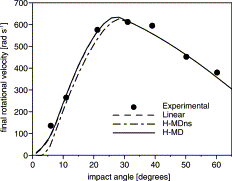 Di Renzo & Di Maio (2004)
Kharaz et al. (2001)
Oblique impact: tangential force pattern
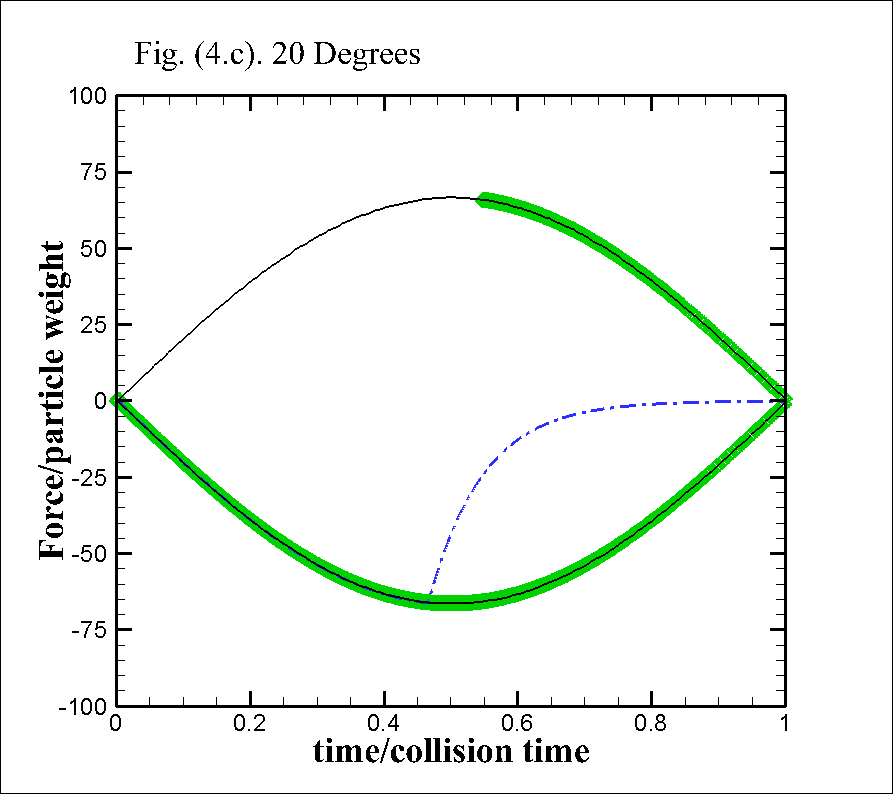 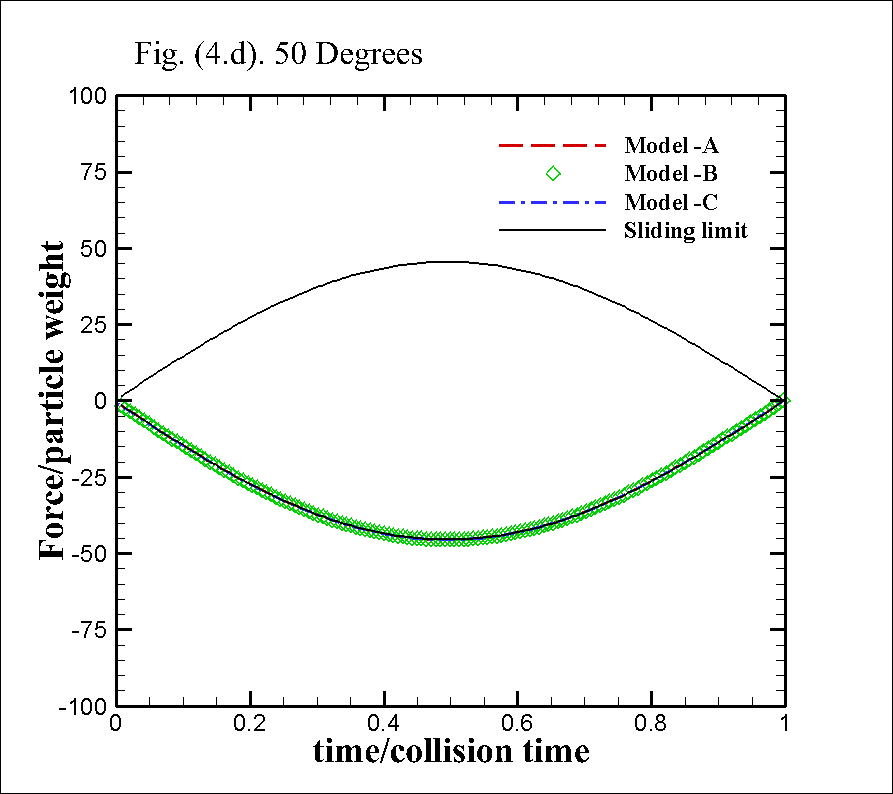